基盤地図情報の活用
中村　憲
基盤地図情報とは
国土地理院が整備
様々な機関が作成した地図データを統一フォーマットでネット上で公開
無料(登録必要)
OCAD等で利用するためには形式を変換する必要あり
公開範囲は順次拡大中
GPSとの相性もいい(リアルワールド座標)
基盤地図情報で検索
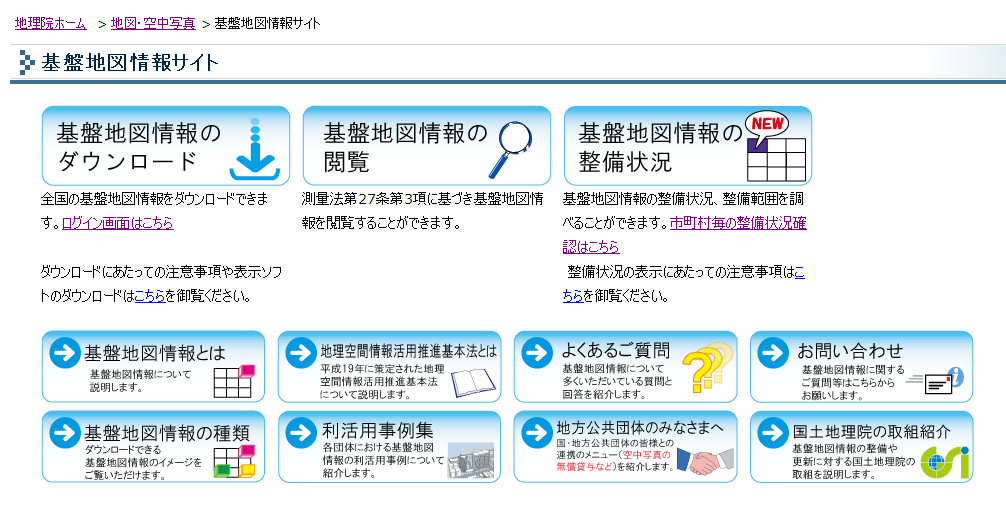 公開されているデータ
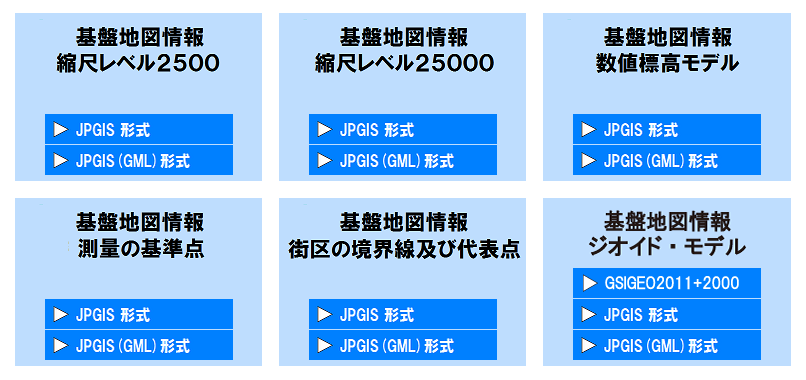 JPGISとJPGIS(GML)には内容での差はなし
公開されているデータ
縮尺レベル2500：市町村発行の都市計画図がベース
縮尺レベル25000：国土地理院発行の地形図がベース（全国整備）
※↑2つには等高線データは含まれず

数値標高モデル10mメッシュ：地形図（DEM10B）か                        火山基本図(DEM10A)がベース（全国整備）5mメッシュ：航空レーザ測量がベース(一部写真測量)　　　　　　　　(主要都市＋1級河川の周りが多い)

その他はあまり地図調査には使わないと思われる
OCADに取り込むために
基盤地図情報閲覧コンバートソフト
  →国土地理院が配布
　→地図をshape形式、標高メッシュをxyz形式で出力できる

VectorMapMaker
　→フリーソフト
　→dxf形式で出力できる

基盤地図情報メッシュ変換(日下さんが使ってました)
OCADに取り込むために
基盤地図情報(.zip)
基盤地図情報
閲覧コンバータ
基盤地図情報
メッシュ変換
Vector Map Maker
shapeファイル
XYZファイル
dxfファイル
XYZファイル
Excel等で編集
標高データ
地図データ
Professional版のみ
OCAD
落としてくるべきデータ(2500or25000)
△行政区画の境界線及び代表点
(地図には使わないが範囲指定に便利)
○道路縁
○軌道の中心線
☓標高点(標高は数値標高から)→25000では等高線データ
○水涯線
○建築物の外周線
☓市町村のまち若しくは境界線(ry
○海岸線
基盤地図情報閲覧コンバータ
基盤地図情報ダウンロードサービスのページの下の方からDL
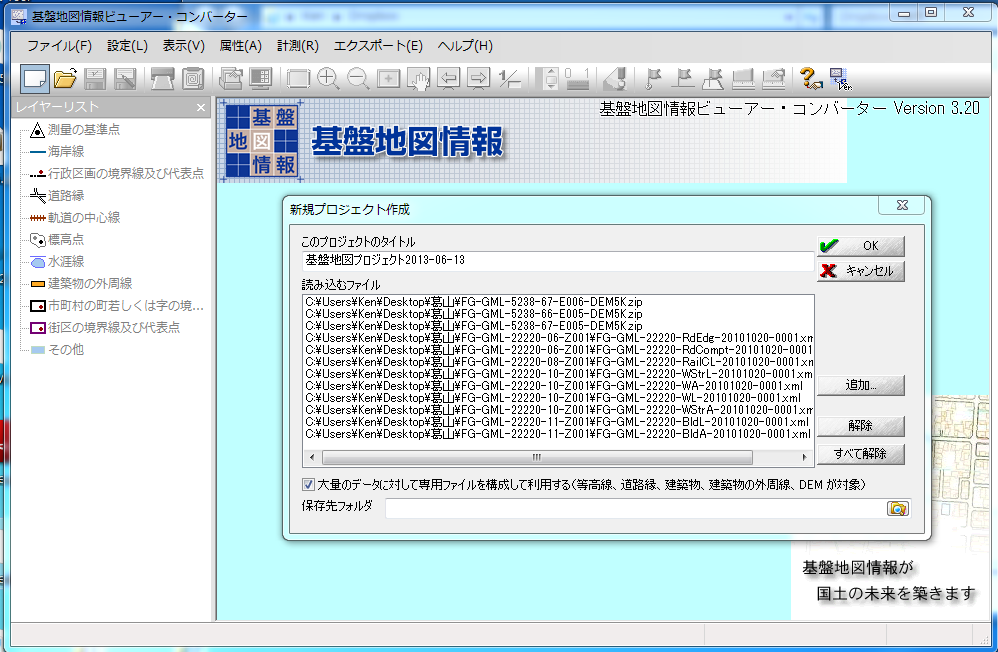 落としてきたファイルを
追加(zipのままでOK)
（データ量が多いと重い…）
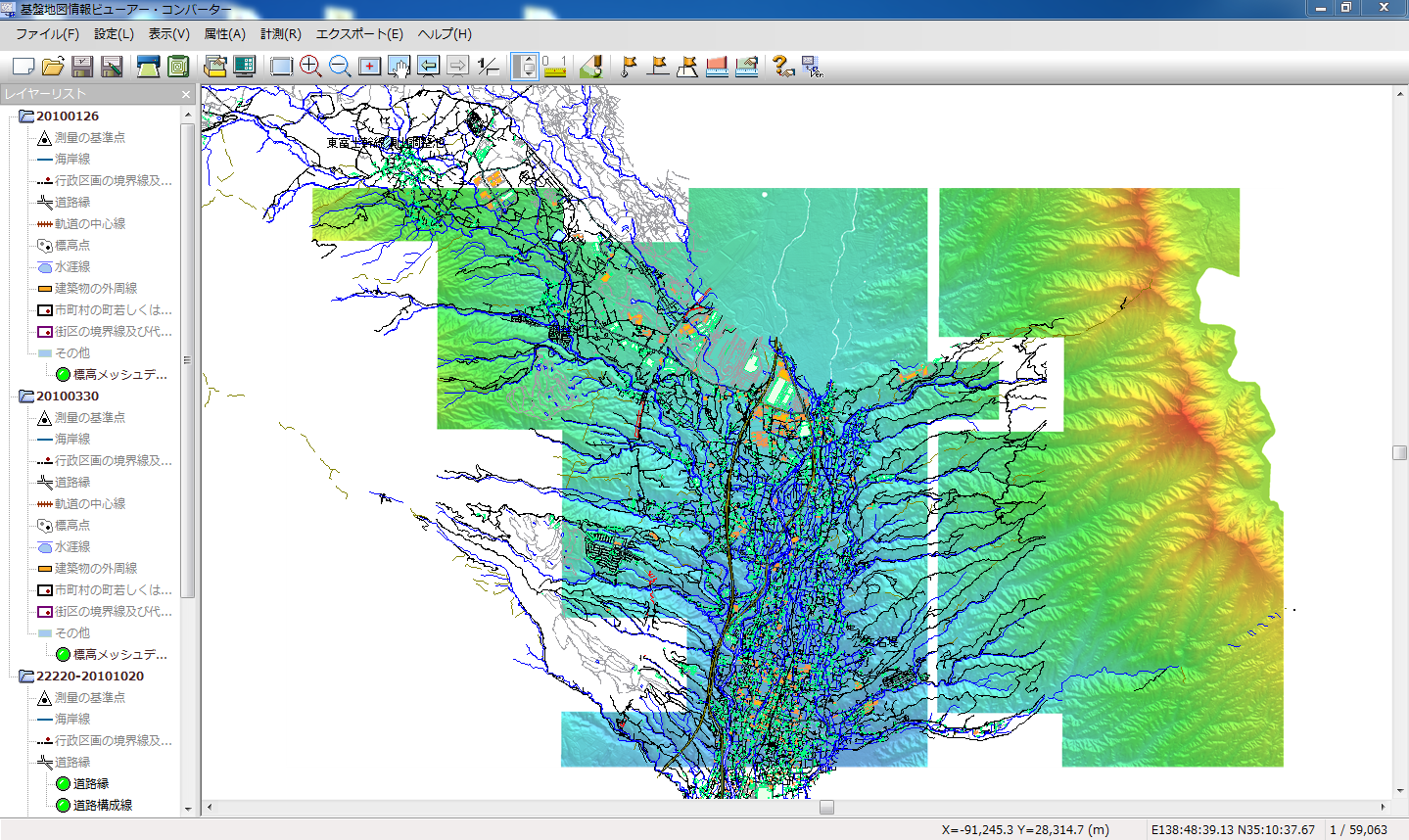 エクスポート→矩形領域設定で必要な領域を指定
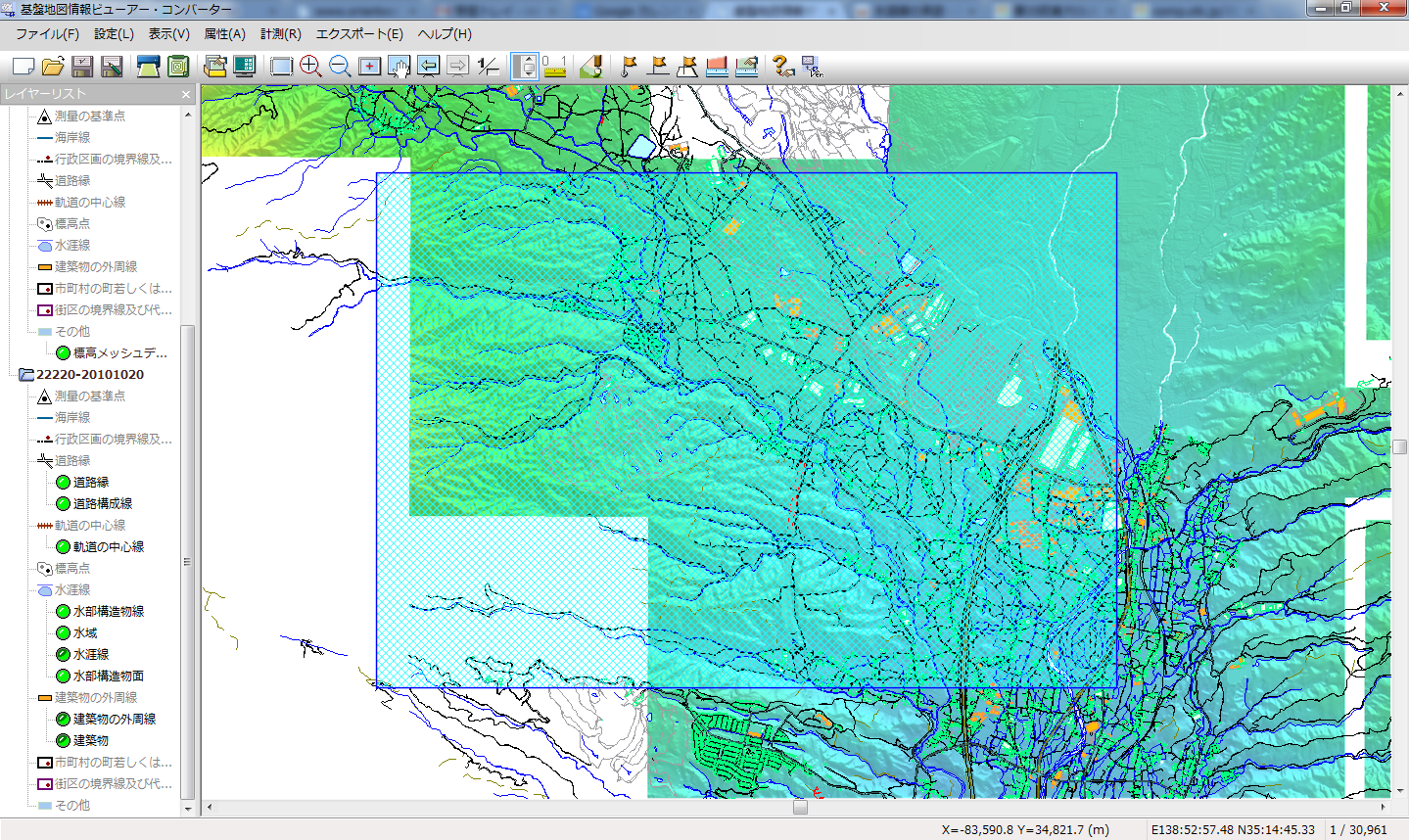 地図情報をshapeファイルで
エクスポートする場合
標高メッシュをOCAD向けに
出力する場合
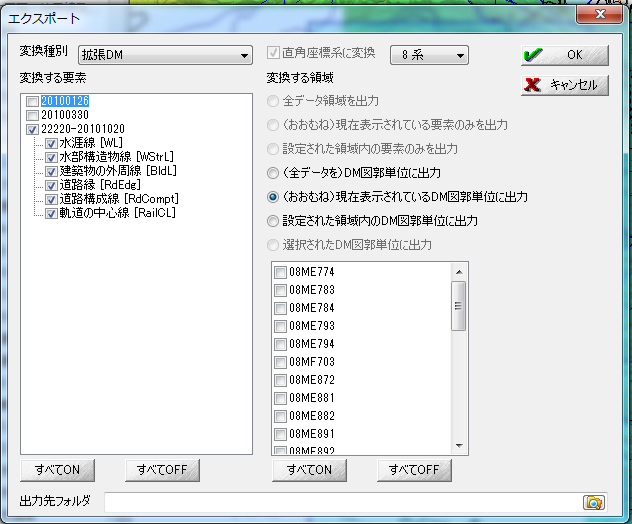 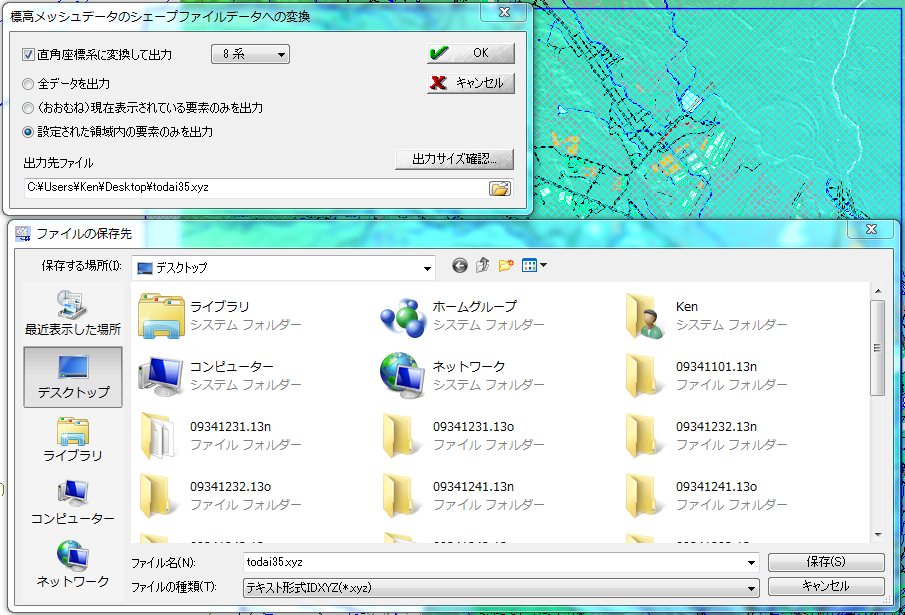 xyz形式にする
出力したxyzデータの編集
コンバータから出力したデータはそのままではOCADで使えない…
10mメッシュならExcelで編集可能だが、5mでは、データ量が多く開けないことも->SmCsvEditなどのソフトで編集
いらない（削除）
逆にする
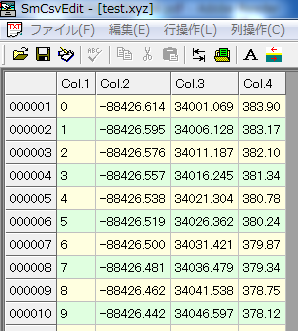 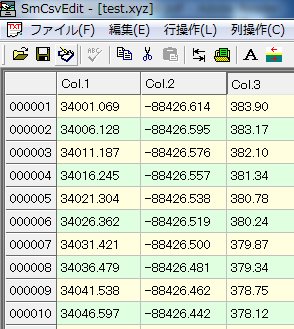 OCADで読み込める
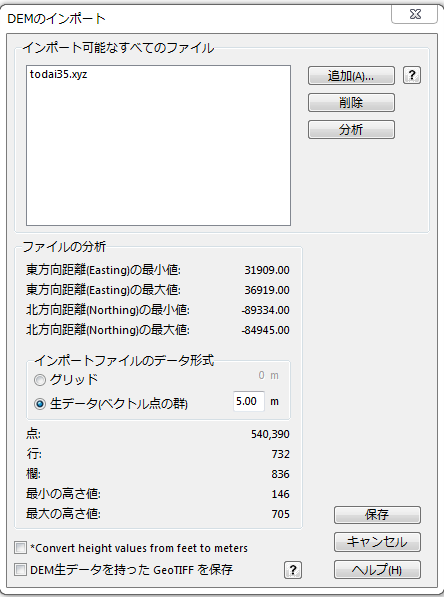 追加→分析→保存
メッシュの大きさを入力(5or10)
この後,DEM→等高線の作成でコンタが任意間隔で作れる
VectorMapMakerの使い方
ダウンロードした基盤地図情報のデータを、
VectorMapMakerフォルダ下のフォルダの中に入れる
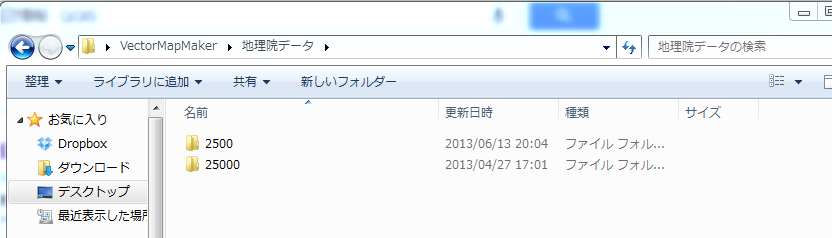 VectorMapMakerを開きます
さっきデータを入れたフォルダを指定
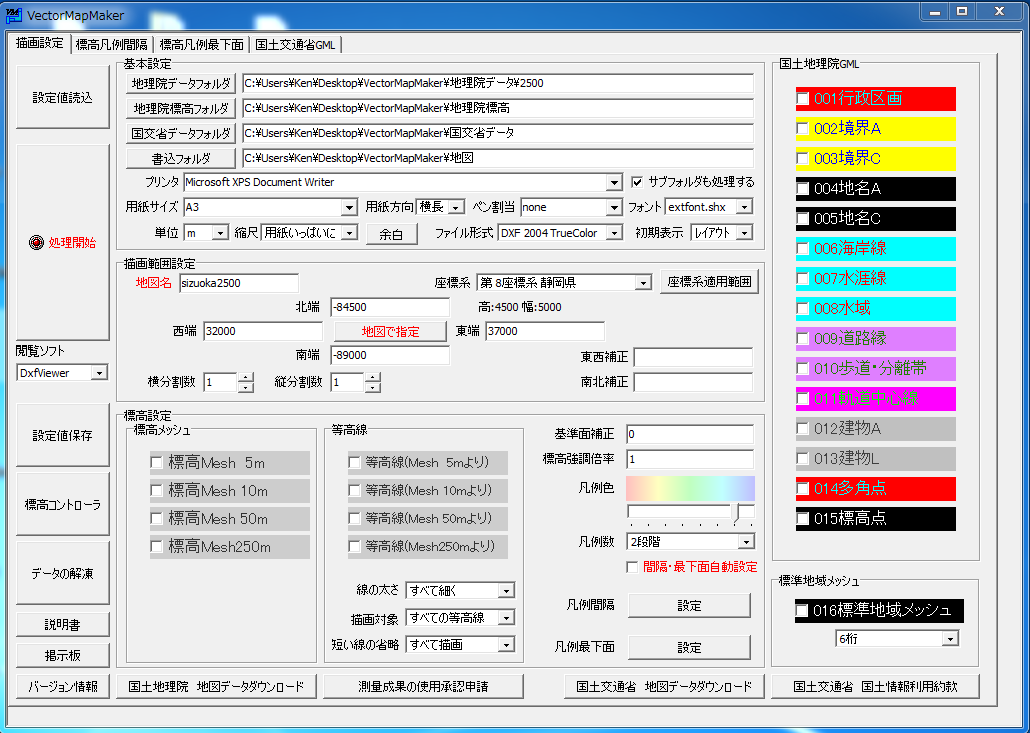 出力したいデータの種類を選択
範囲を指定する
（平面直角座標系で）
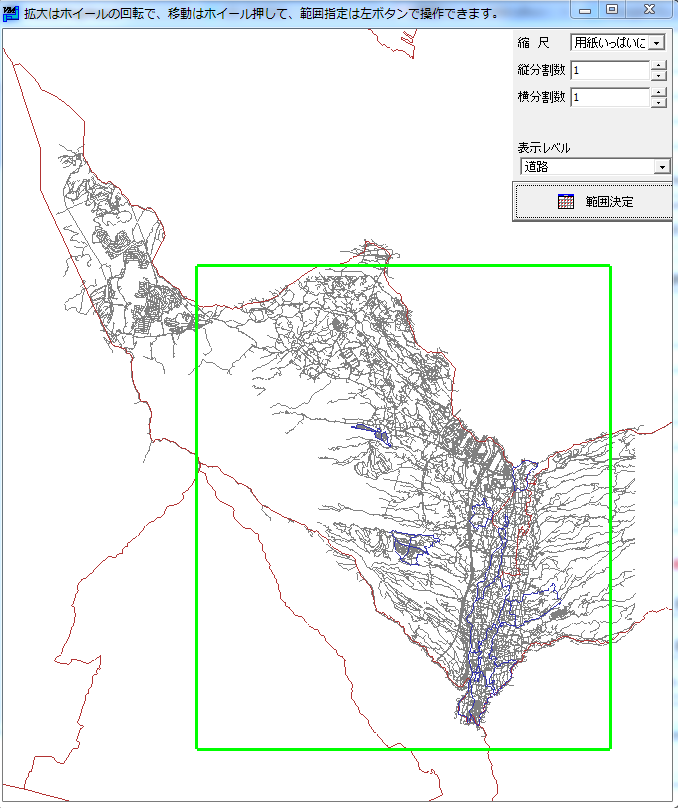 「国土地理院データフォルダ」の中に
25000の行政区画の境界線データを仕込んでおくと、範囲指定の際に
市町村の境が表示されて便利
OCADにインポート
リアルワールド座標で正しく設定する
「インポートしたレイヤーの記号への変換」（バージョンによって名前が違うかも…）
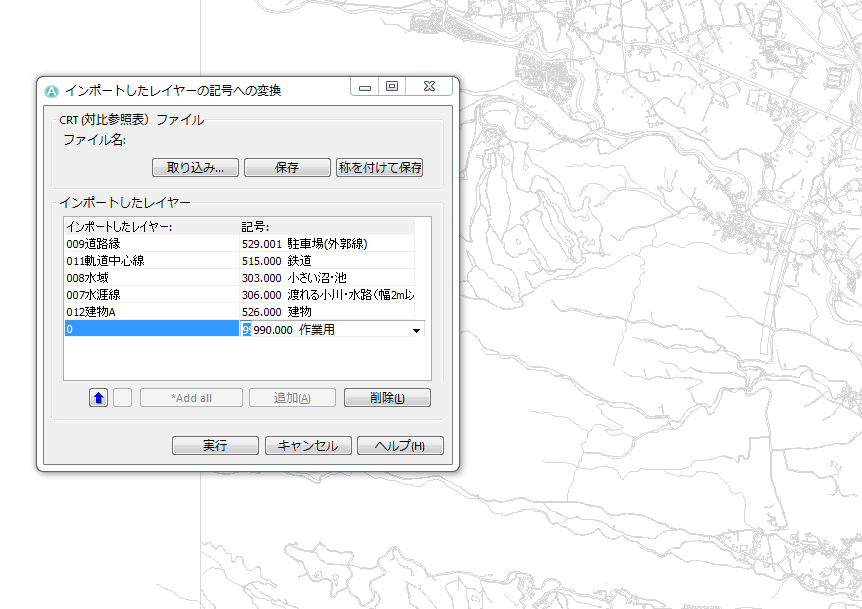 作成したら、scrファイルを保存しておくと、次回以降便利
適当な記号に置き換え
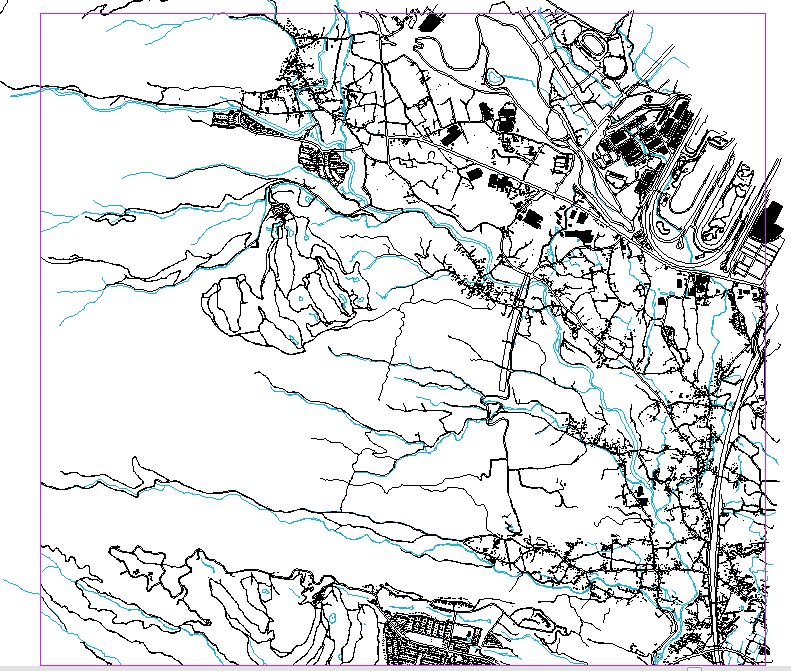 等高線と合わせてみると
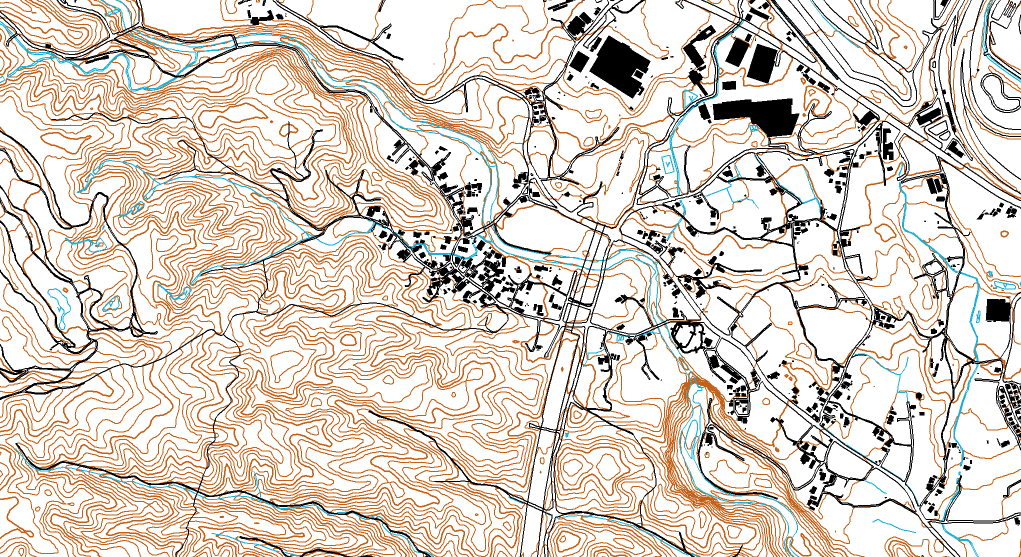 もうオリエンテーリングができそう…
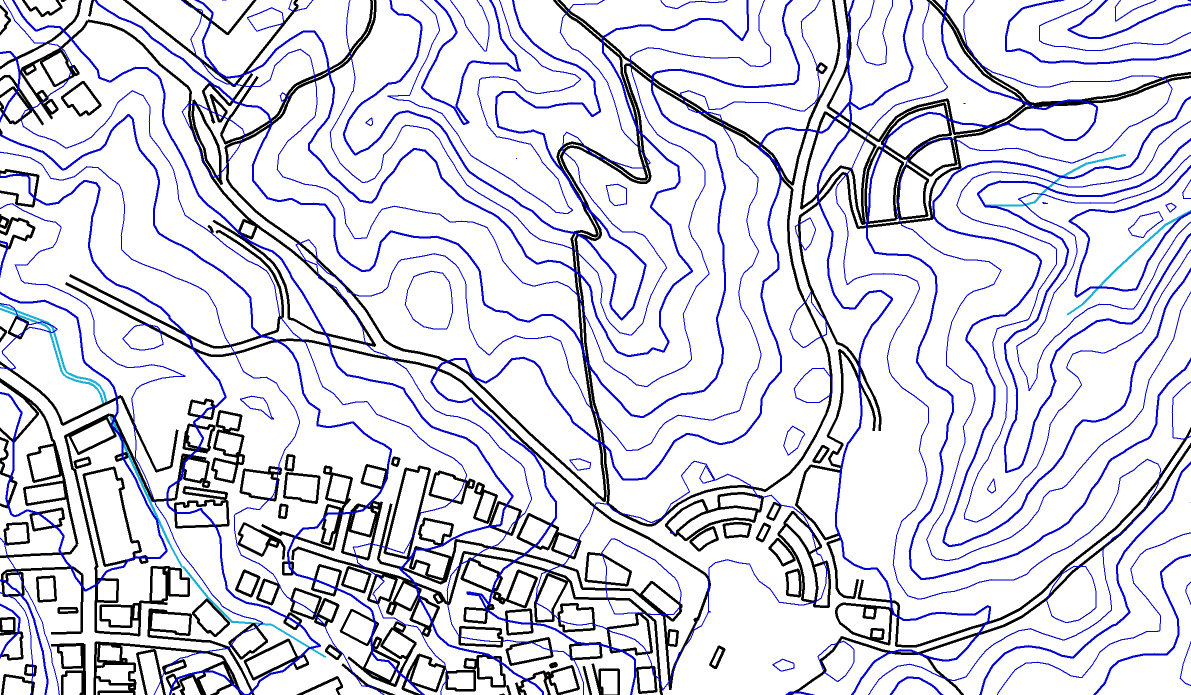 階段、植生界、崖など
一部の記号が消滅
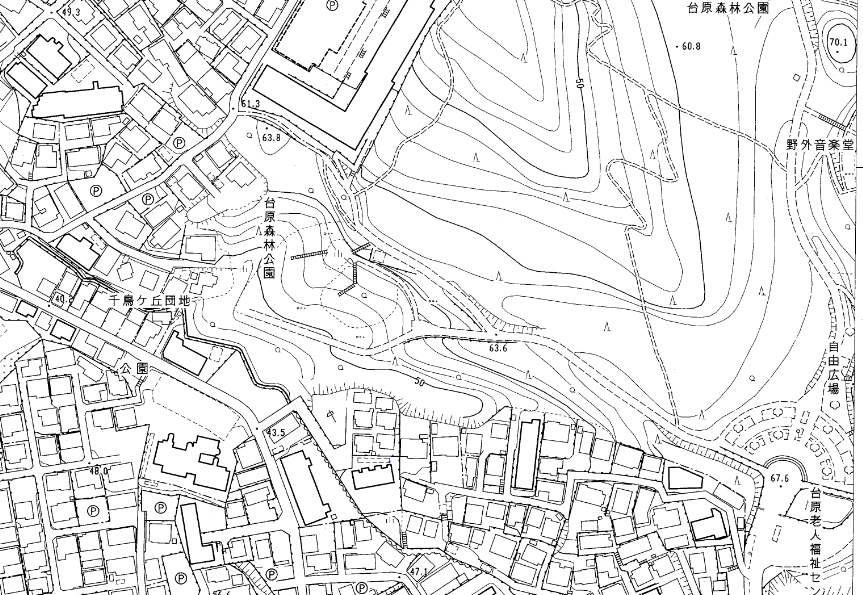 QGISを使った等高線の作り方(概要)
DEMからの等高線作成はOCAD10以降の機能
OCAD10以前の場合は、QGISを使うという手も少し大変…
FGDEMConv(フリーソフト)で、基盤地図情報をGeoTiffに変換（VB6(SP6)ランタイムってのをいれないといけない？）
QGISで等高線を書く(ラスター→推測→等高線)
入力ファイルのパスに日本語があるとダメ？
Dxfで出力可能
詳しくはhttp://d.hatena.ne.jp/kooi/20110713
補足
xyzファイルを作るのに「基盤地図情報メッシュ変換」というソフトを使うという手もあるようです．
これだとExcelで編集する手間がないみたいです．

データ変換のやり方はいろいろあるかもです．